OBIETTIVO DI POLICYOP1 - UN'EUROPA PIÙ INTELLIGENTE DIPARTIMENTO INNOVAZIONE E AGENDA DIGITALE
PR VALLE D’AOSTA FESR 2021-2027
Comitato di Sorveglianza 
Aosta, 27 novembre 2024
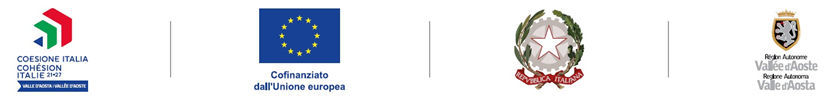 OBIETTIVI DI POLICYOP1 - UN'EUROPA PIU' INTELLIGENTE
PR VALLE D’AOSTA FESR 2021-2027
Programmato
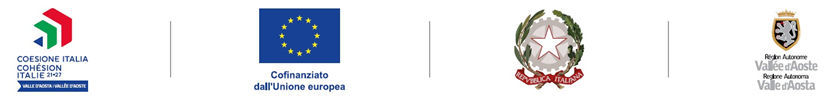 Comitato di Sorveglianza PR FESR 2021/27 - 27 novembre 2024
RSO.1.2 Permettere ai cittadini, alle imprese e alle autorità pubbliche di cogliere i vantaggi della digitalizzazionea.ii.1) Sostegno alla digitalizzazione dei servizi della Pubblica Amministrazione
Progetto complesso “DATACENTER UNICO REGIONALE – RESILIENZA CYBER” e relativi progetti integrati. Approvato con DGR n.  784 in data 17 luglio 2023 di cui fanno parte i seguenti stralci:

INFRASTRUTTURA VDI (Virtual Desktop Infrastructure)
POTENZIAMENTO SISTEMI DI CYBERSICUREZZA PERIMETRALE DEL DATACENTER
CREAZIONE DI UN CERT-PA REGIONALE E INFRASTRUTTURA TRASVERSALE DI SICUREZZA per la cui attuazione si rinvia a successive deliberazioni della Giunta regionale

Budget complessivo: € 2.400.000,00
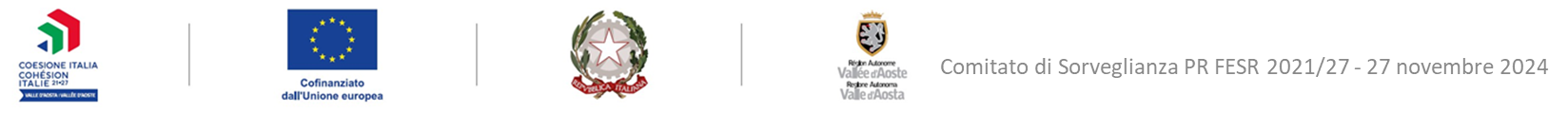 RSO.1.2 Permettere ai cittadini, alle imprese e alle autorità pubbliche di cogliere i vantaggi della digitalizzazionea.ii.1) Sostegno alla digitalizzazione dei servizi della Pubblica Amministrazione
Infrastruttura VDI (Virtual Desktop Infrastructure)

Il Progetto si pone l’obiettivo di valorizzare ulteriormente ed estendere i servizi erogati dal Datacenter Unico Regionale (DCUR) con l’implementazione di una infrastruttura abilitante alla digitalizzazione della Pubblica Amministrazione tramite la messa a disposizione di servizi VDI (Virtual Desktop Infrastructure), che facilitano l’operatività degli uffici sia durante il lavoro agile che in caso di mobilità garantendo la necessaria sicurezza a livello informatico.

Budget complessivo: € 600.000,00

Collaudo definitivo: 29/05/2024

Spese rendicontate: € 573.425,28
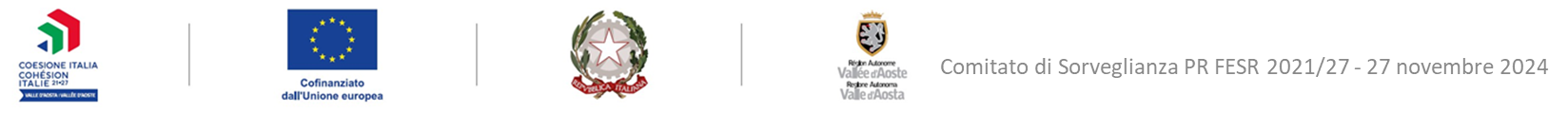 RSO.1.2 Permettere ai cittadini, alle imprese e alle autorità pubbliche di cogliere i vantaggi della digitalizzazionea.ii.1) Sostegno alla digitalizzazione dei servizi della Pubblica Amministrazione
Potenziamento sistemi di cybersicurezza perimetrale del Datacenter

Il progetto si pone l’obiettivo di accrescere il livello di cybersicurezza del Data Center Unico Regionale (DCUR), attraverso il potenziamento della protezione perimetrale e il monitoraggio di sicurezza.

Budget complessivo: € 1.030.000,00

Conclusione progetto prorogata al: 31/12/2025
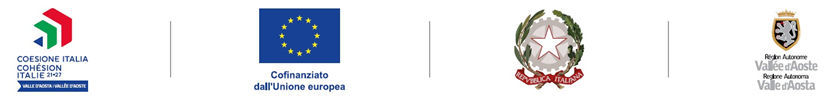 Comitato di Sorveglianza PR FESR 2021/27 – 27 novembre 2024
RSO.1.2 Permettere ai cittadini, alle imprese e alle autorità pubbliche di cogliere i vantaggi della digitalizzazionea.ii.1) Sostegno alla digitalizzazione dei servizi della Pubblica Amministrazione
Creazione di un CERT-PA/CSIRT regionale e infrastruttura trasversale di sicurezza

Il Progetto si pone l’obiettivo di  accrescere il livello di cybersicurezza del Data Center Unico Regionale (DCUR) attraverso un team in grado di reagire tempestivamente alle emergenze di tipo cibernetico, oltre alla realizzazione di una infrastruttura di protezione delle singole reti e dei dati degli enti pubblici della PA regionale.
Il progetto è strettamente legato alla conclusione del progetto PNRR «POTENZIAMENTO RESILIENZA CYBER PER LA PA LOCALE DELLA VALLE D'AOSTA» nell’ambito della Missione 1 – Componente 1 – Investimento 1.5 “Cybersecurity” approvato da ACN (Autorità per la Cybersicurezza Nazionale) per un importo di € 920.000,00. Il progetto prevede, tra i vari deliverables, anche la stesura del modello centralizzato di gestione della sicurezza degli Enti del territorio (SOC) e di azione coordinata del sistema (CERT-PA/CSIRT regionale) e relativo piano strategico evolutivo di attuazione.

Budget complessivo: € 770.000,00

Prossima fase: presentazione e approvazione scheda progetto
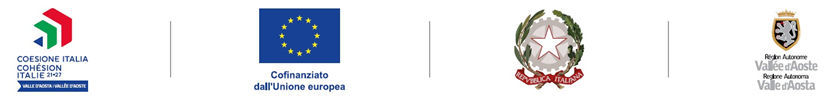 Comitato di Sorveglianza PR FESR 2021/27 - 27 novembre 2024
RSO.1.2. Permettere ai cittadini, alle imprese e alle autorità pubbliche di cogliere i vantaggi della digitalizzazionea.ii.1) Sostegno alla digitalizzazione dei servizi della Pubblica AmministrazionePotenziamento della data strategy regionaleApprovato con DGR n. 269 in data 18 marzo 2024
Il progetto si pone l’obiettivo di realizzare un apposito portale della Data strategy con funzione di supporto alle decisioni di natura politica-strategica, programmatiche, tecniche e di miglioramento dell’azione amministrativa, attraverso l’integrazione di tipologie diverse di dati collocati su diverse piattaforme e applicativi.
Risultati attesi:- abilitazione di un portale per la Data Strategy;- implementazione di banche dati correlate ad un nuovo strumento per la gestione dei dati (Dataware house);- ridisegno dei flussi dei dati dalla loro generazione all’utilizzo (Data design);- individuazione dei ruoli connessi alla produzione e alla gestione dei dati (Data Governance);- consapevolezza del valore dei dati, dell’importanza di una corretta gestione e delle opportunità derivanti dall’integrazione dei dati di diversa natura (Empowerment);- avvio di un percorso di integrazione tra il Data Warehouse (DWH) ed il Sistema delle Conoscenze Territoriali (SCT) e messa a disposizione di nuovi strumenti per organizzare il patrimonio informativo su mappa.

Budget complessivo: € 800.000,00
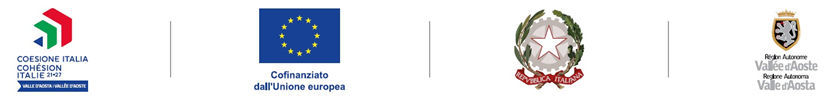 Comitato di Sorveglianza PR FESR 2021/27 - 27 novembre 2024
RSO.1.2 Permettere ai cittadini, alle imprese e alle autorità pubbliche di cogliere i vantaggi della digitalizzazionea.ii.1) Sostegno alla digitalizzazione dei servizi della Pubblica Amministrazione
Digitalizzazione dei servizi rivolti a cittadini e imprese – Progetto Strategico
Valle d’Aosta Doc - VdADocApprovato con DGR n. 940 in data 12 agosto 2024

Evoluzione del sistema di gestione documentale e di conservazione digitale della Regione autonoma Valle d’Aosta a supporto della trasformazione digitale, per favorire l’erogazione di servizi online aggiornati e integrati a cittadini e imprese. 
Il Codice dell’amministrazione digitale (Capo I, Sezione II) introduce il concetto di cittadinanza digitale: i nuovi diritti digitali devono quindi essere supportati da strumenti e processi integrati nei servizi forniti dalla Pubblica amministrazione a cittadini e imprese (identità digitale e domicilio digitale, firme elettroniche, posta elettronica certificata, pagamenti informatici, servizi online).
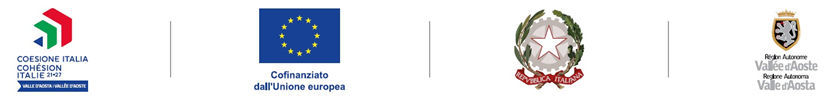 Comitato di Sorveglianza PR FESR 2021/27 - 27 novembre 2024
RSO.1.2 Permettere ai cittadini, alle imprese e alle autorità pubbliche di cogliere i vantaggi della digitalizzazionea.ii.1) Sostegno alla digitalizzazione dei servizi della Pubblica Amministrazione
Digitalizzazione dei servizi rivolti a cittadini e imprese – Progetto strategico
Finalità:
contribuire al processo di transizione digitale dell'ente regionale 
promuovere il processo di transizione digitale dell'Amministrazione regionale;
supportare, tramite l’evoluzione del sistema di gestione e documentale e conservazione digitale, l’efficientamento dei servizi online erogati a cittadini e imprese;
migrare gli archivi digitali dell’Amministrazione regionale alla versione aggiornata dell’applicativo GED-Acta;
implementare il servizio di conservazione digitale dei documenti informatici;
realizzare un digital hub regionale dei dati anagrafici e svilupparne le componenti di interoperabilità
definire un modello organizzativo e una proposta tecnologica evolutiva per la gestione documentale dell’Amministrazione regionale.

Budget complessivo: € 600.000,00
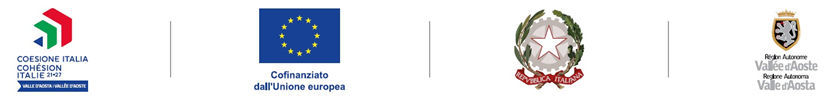 Comitato di Sorveglianza PR FESR 2021/27 - 27 novembre 2024
RSO.1.2 Permettere ai cittadini, alle imprese e alle autorità pubbliche di cogliere i vantaggi della digitalizzazione
a.ii.1) Sostegno alla digitalizzazione dei servizi della Pubblica Amministrazione 
Digitalizzazione dei servizi rivolti a cittadini e imprese – Progetto strategico 
VDAPay
Approvato con DGR n. 906 in data 6 agosto 2024 
Adozione di una piattaforma per la gestione della riscossione tramite PagoPA per Regione e altri enti creditori regionali. 
Finalità: predisporre un sistema per la gestione dei pagamenti degli enti pubblici regionali che consenta alla Regione di continuare a svolgere il ruolo di Intermediario Tecnologico nei confronti di PagoPA e di aggregare gli enti territoriali, diffondendo in maniera organica le evoluzioni funzionali e di processo promosse da PagoPA stesso. Tale implementazione permetterebbe al cittadino di disporre di un unico strumento di gestione semplice e sicuro all’interno del quale poter gestire tutti i pagamenti e consultare semplicemente il proprio estratto conto dei pagamenti effettuati verso gli enti della Valle d’Aosta. La nuova piattaforma permetterà l’interoperabilità tra i vari sistemi coinvolti: il sistema PagoPA e i sistemi informatici regionali amministrativo-contabili e i sistemi periferici di gestione di singole entrate regionali.
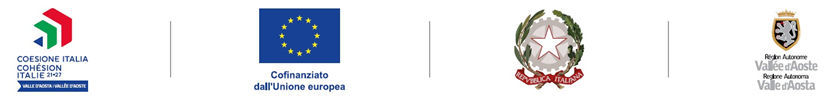 Comitato di Sorveglianza PR FESR 2021/27 - 27 novembre 2024
RSO.1.2 Permettere ai cittadini, alle imprese e alle autorità pubbliche di cogliere i vantaggi della digitalizzazione
a.ii.1) Sostegno alla digitalizzazione dei servizi della Pubblica Amministrazione Digitalizzazione dei servizi rivolti a cittadini e imprese
Risultati:
fornire agli Enti del territorio una piattaforma regionale per la gestione dei pagamenti e l’interazione con PagoPA;
agevolare e snellire il processo di gestione delle entrate della Regione eliminando operatività manuale e automatizzando le interazioni con i sistemi amministrativo-contabili e gli altri sistemi regionali che colloquiano con PagoPA;
garantire il massimo controllo delle posizioni debitorie;
avere una vista unica del quadro dei pagamenti per singolo cittadino semplificando le interazioni e migliorando l’accesso alle informazioni in modo efficace e sicuro;
governare e coordinare la digitalizzazione dei processi di pagamento su base regionale;
costituzione di un Centro di competenza regionale, supporto e gestione dei servizi presso la società IN.VA;
avere una vista unica del quadro dei pagamenti per singolo cittadino semplificando le interazioni e migliorando l’accesso alle informazioni in modo efficace e sicuro.

Budget complessivo: € 1.910.000,00
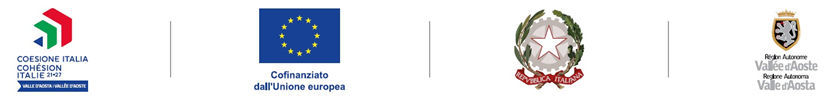 Comitato di Sorveglianza PR FESR 2021/27 - 27 novembre 2024
RSO.1.2 Permettere ai cittadini, alle imprese e alle autorità pubbliche di cogliere i vantaggi della digitalizzazione
a.ii.1) Sostegno alla digitalizzazione dei servizi della Pubblica Amministrazione
Digitalizzazione dei servizi rivolti a cittadini e impreseValle d’Aosta Web – VdAWeb
Approvato con DGR n. 868 in data 29 luglio 2024 
Rifacimento del sito istituzionale regionale per migliorare il servizio di informazione verso cittadini e imprese e il rapporto tra PA e cittadini.
Il Progetto si pone l’obiettivo di rispondere ai dettami normativi aggiornati. Il nuovo sito Web sarà fruibile da mobile e utilizzabile da parte degli utenti che fanno uso di tecnologie assistive. Permetterà inoltre di omogeneizzare l’immagine della Regione, al momento frammentata, e di aumentare il numero di cittadini soddisfatti che utilizzano il sito. Il rifacimento del sito internet regionale, principale veicolo di accesso alle informazioni e ai servizi dell’Amministrazione, contribuirà a incrementare ulteriormente la percentuale di valdostani che usano lo strumento digitale per interagire con la Pubblica amministrazione.
Budget complessivo: € 1.840.000,00
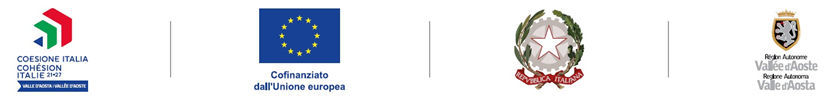 Comitato di Sorveglianza PR FESR 2021/27 - 27 novembre 2024
PR VALLE D’AOSTA FESR 2021-2027
GRAZIE PER L’ATTENZIONE
Comitato di Sorveglianza 27 novembre 2024
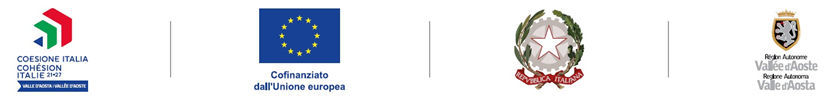 Comitato di Sorveglianza PR FESR 2021/27 – 27 novembre 2024